>>Slide 1ILRU’s IL-NET National Training and Technical Assistance Center for Independent Living
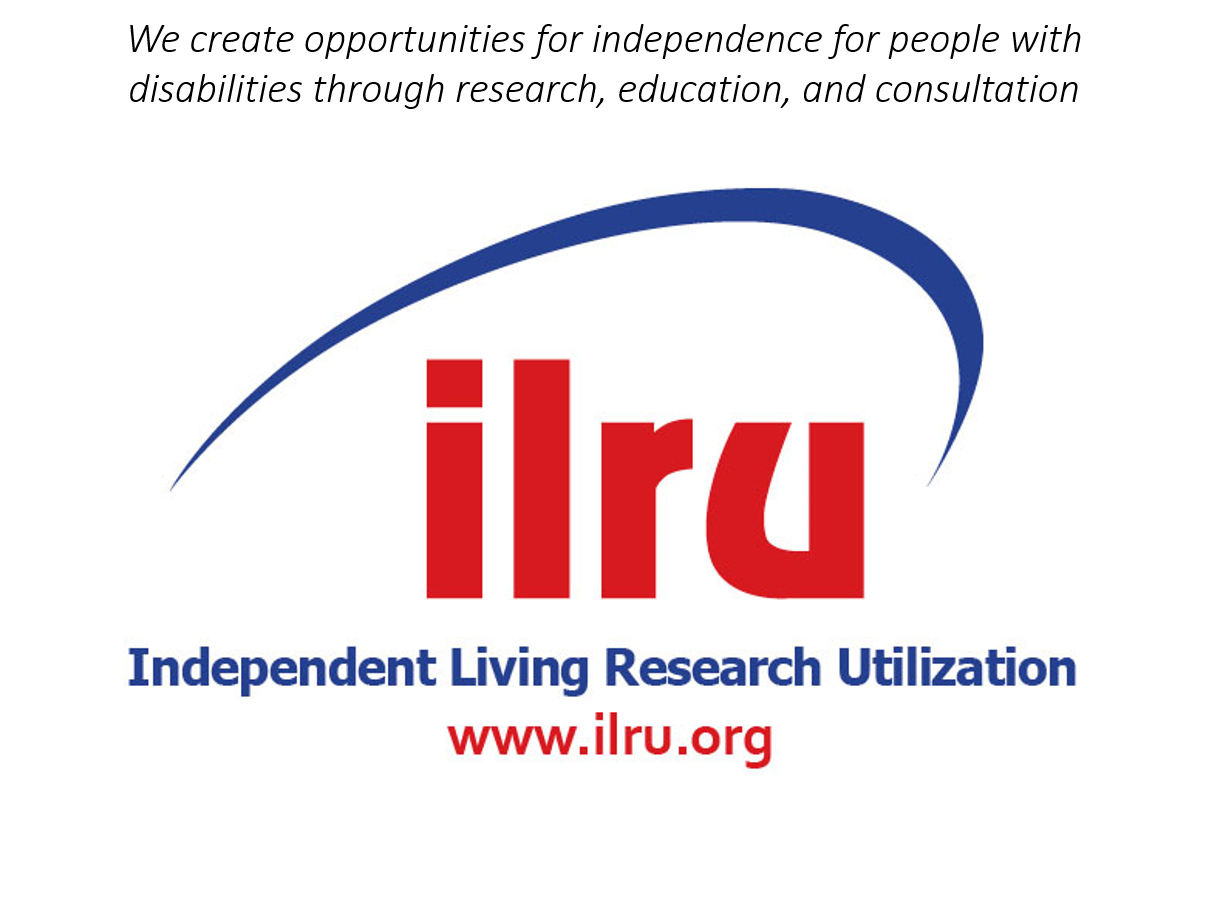 1
ILRU’s IL-NET National Training and Technical Assistance Center for Independent Living
>> Slide 2Financial Management for Centers for Independent LivingPresenters:John HeveronPaula McElwee
2
>>Slide 100 Day 3: Any additional Q and A from other days?
3
>> Slide 4 Paper and Electronic Records
§75.363   Methods for collection, transmission and storage of information.
In accordance with the May 2013 Executive Order on Making Open and Machine readable the New Default for Government Information, the HHS awarding agency and the non-Federal entity should, whenever practicable, collect, transmit, and store Federal award-related information in open and machine readable formats rather than in closed formats or on paper.
How many organizations keep only electronic documentation?
Have you encountered any difficulties? Resistance?
4
>> Slide 5 Documenting Expenses Without Invoices
Some expenses won’t have invoice support such as employee mileage for training.
Documentation for these types of items is necessary.
A check request can serve as documentation. Examples can be found on the Internet but make it your own.
If travel is reimbursed frequently, the check request should have space for date, purpose and distance traveled.
Check requests should be signed by the requester and by a supervisor or other independent person, and supported by invoices or other documentation.
5
>> Slide 6 Budgeting, Grant Writing, and Funding Requests
Soliciting contributions is fundraising.
Budgeting is general & administrative/indirect.
Grant solicitation is resource development under general & administrative/indirect.
This distinction can be important because fundraising may not be eligible for reimbursement but general and administrative costs can generally be reimbursed through your indirect cost rate.
6
>> Slide 7 Debit and Credit Card Procedures
You will find a couple in the fiscal policies and procedures handbook, but be sure to customize it to your agency.
ACL may look at your policy and your actual practice for use of credit or debit cards, and reimbursements.
Does your agency use debit cards?
Does your agency use credit cards?
If so, who has access to them?
What documentation do you require related to their use?
7
>> Slide 8 Documenting Travel Expenses
There are policies that cover types of travel, preapproval, reimbursements, and per diem allowances.
Travel reimbursements are an area that is sometimes subject to abuse and an area that ACL/OILP will most likely look at during their audits.
Senior staff is subject to the same documentation and review requirements as other staff.  This is sometimes accomplished by review by a board member.
When credit cards are used for travel expenses, the original receipt is required for documentation. The credit card bill does not contain sufficient information to document.
8
>>Slide 106Procurement Procedures — Objectives of Policy
Procurements — the Fiscal Procedures Manual has a sample purchasing policy that is up to date, including the thresholds for micro purchases and small purchases.
Objectives of the procurement policy include:
Limiting purchases to necessary items.
Minimizing the possibility of theft or misuse.
Controlling costs while ensuring quality.
Complying with federal, HHS and other regulations. 
5.   Properly allocating the cost of items purchased.
9
>> Slide 10 Procurement Procedures — Key Areas
Key areas of the procurement policy include:
Identifying responsibility for purchasing. This will vary based on your organization’s size and complexity.
Avoiding conflicts of interest.
Complying with Uniform Guidance and HHS regulations found at 45 CFR §75.327 and §75.329.  These include purchasing only items necessary for performance under the award, where appropriate analyzing lease versus purchase options, and documenting the basis for contractor selection when competitive bidding is used.
10
>> Slide 11 Procurement Procedures — Purchase Thresholds
Procurements — the policy identifies purchase thresholds, including:
Micro purchases not exceeding $10,000. When practicable distributes among qualified suppliers. 
Small purchases between $10,000 and $250,000, referred to as the Simplified Acquisition Threshold. Price or rate quotations must be obtained from an adequate number of qualified sources. How would you do that?
Did you know about those updates?
Your board may set lower limits for their approval of items if they wish.
11
>> Slide 12 Procurement Procedures — Purchases over Simplified Acquisition Threshold
These fall into two categories 
1. Sealed bids purchases over $250,000, and 
2. Competitive proposal purchases over $250,000.
12
>> Slide 13 Procurement Procedures — Sealed Bid Proposals over Simplified Acquisition Threshold
For sealed bid proposals over the Simplified Acquisition Threshold:
Request proposals – publicize identifying all evaluation factors.
Reach out to an adequate number of qualified sources.
Have written procedures for evaluating and selecting recipients.
Awarding to the lowest responsive and responsible bidder-price is a major factor.
13
>> Slide 14 Procurements over Simplified Acquisition Threshold other than Sealed Bid Procurements
Price or rate quotations must be solicited from an adequate number of qualified sources.
The contract must be awarded to the responsible firm whose proposal is most advantageous to the program.
Price should be part of the consideration.
Qualitative requirements should also be considered.
14
>> Slide 15 Procurement Limits
These limits are updated for inflation periodically.
Updates were supposed to be published as part of the Federal Acquisition Regulations 48CFR Subpart 2.1, but the most recent updates were included in a memorandum from OMB, issued June 20, 2018.
The memo reference is M-18-18.
15
>> Slide 16 Procurement Procedures
Other procurement provisions
Procurement policies should also identify the limited exceptions to competitive bidding, such as when there is only a single source, or in case of emergency or urgent need, where health, safety or welfare is at risk, or where competition is determined to be inadequate.
Agencies should also take affirmative steps to work with minority and women-owned businesses, such as dividing requirements to permit participation by these organizations.
Finally, the policy should express a preference for materials sourced in the US, goods made in the US, and US employment.
16
>> Slide 17 Break Time
17
>> Slide 18 Budget Development
Can you put budget information into your accounting software?
Can you export historic data from your accounting software to Excel? If so that can help with budget development.
Some costs are not incurred uniformly such as insurance and payroll taxes.
Some general ledgers allow you to divide expenses by 12 or to make special allocations for items that come up in lumps during the year.
18
>> Slide 19 Budget Development, cont’d.
After exporting actual expenses to Excel, you can adjust upwards for inflation or other known variables.
Make adjustments for any changes such as new hires and additional facilities.
Will you be comparing budget to actual in your reports to the board? How often?
Budget data should be for the same timeframe as actual data.
19
>> Slide 20 Budget Development, cont’d. 2
Start with grants, contributions, and revenue.
Consider contribution restrictions.
Don’t include prior year surpluses in your income.
Payroll is your largest cost. List that expense first.
Payroll taxes are a usually uniform percentage of payroll.
Track your income and expenses for several years. It will help you see trends.
Supplement that with knowledge about changes (payroll rates, insurance costs, rental or occupancy costs).
20
>> Slide 21 Cash Management, Drawdowns & Advances
HHS and the federal government generally prefer reimbursements to advances but, 45 CFR § 75.305 specifically says that nonfederal entities must be paid in advance, as long as they have written procedures, and proper systems to, and actually do, minimize the time between drawdown and disbursement of funds. 
Advances must be as close as administratively possible to disbursements.
Disbursements can include direct and indirect costs.
Federal drawdowns are not a line of credit. Treat them as one and this privilege is gone.
21
>> Slide 22 Tips for Drawdowns & Advances
If there are multiple contracts, request a single or simultaneous payments. 
Don’t request payments more frequently than monthly, although if your payroll is biweekly, consider requesting payments every four weeks. 
Request electronic payments for more reliable timing.
Electronic payments can be requested more frequently than monthly.
Some payroll processors have a requirement or an option where taxes are paid with payroll. This can avoid the need for a large payment of taxes shortly after payroll is paid.
22
>> Slide 23 Tips for Drawdowns & Advances, cont’d.
Keep a paper or electronic file documenting each drawdown.
Be sure your capitalization threshold is at $5,000. That allows you to treat purchases up to that amount as current reimbursable expenditures. 
That is the HHS threshold, but if your internal policy is lower, you must use the lower amount and capitalize equipment purchases over your threshold. This can delay reimbursements.
23
>> Slide 24 Repayment of Unallowable Costs
§75.410   repayment of unallowable costs.
Payments made for costs determined by HHS, or another federal funding agency, to be unallowable, must be repaid with interest.
24
>> Slide 25 Buy American and Hire American
A Presidential Executive Order requires grantees to buy American-made and built products if grant funds are being used.
ACL has confirmed that this applies to equipment purchases, including information technology systems and other tangible personal property, having a useful life of more than one year, and a cost in excess of $5,000 (or your capitalization threshold if that is lower).
The Executive Order applies to both goods manufactured or assembled in the US and also to US sourced materials.
25
>> Slide 26 Reducing the Possibility of Fraud
The internal control structure mentioned earlier is the best defense against all types of fraud. It includes:
Setting a proper tone at the top,
Assessing risks,
Developing proper policies and procedures,
Training staff in those policies and procedures, and
Monitoring ‒ periodically checking to make sure that the controls are appropriate for the current activities and that they are being followed.
26
>> Slide 27 Behavioral Red Flags by Fraud Perpetrators
The Association of Certified Fraud examiners identifies behavioral red flags including:
A wheeler dealer attitude
Reluctance to share duties
Defensiveness
Family problems
Addictions
Getting too close to vendors
27
>> Slide 28 Understanding Your CIL’s Financial Statements
Formal year-end financial statements include:
An auditor’s cover letter‒opinion,
A balance sheet or statement of financial position,
A statement of activities/income statement,
A statement of cash flows,
A statement of functional expenses, and
Notes to financial statements.
28
>> Slide 29 What to Look For in Annual Financial Statements
Auditor’s report
This is addressed to the board and dated when the audit was completed and accepted by management.
Under the heading “opinion,” if you see “in our opinion the financial statements described above present fairly in all material respects….” that is good. Any other opinion is cause for concern. Note that the auditor’s opinion will go through some major revisions for calendar year-end 2020 and later years. This will not impact your September 30, 2020 financial statements but will impact financial statements after that.
29
>> Slide 30 What to Look For in Annual Financial Statements, cont’d.
Statement of activities or income statement
This reports contributions and grants you have received, income you have earned, and expenses broken down between program, management and general and fundraising.
The report is for a period of time – usually your fiscal year.
Income earned isn’t the same as income collected. Some amounts get paid in advance and some amounts are earned but not yet collected.
New rules from FASB clarify that government grants are likely to be treated as “conditional contributions.”
30
>> Slide 31 What to Look For in Annual Financial Statements, cont’d. 2
Changes to the statement of activities/income statement
Rules also require organizations to analyze how income is earned, sometimes bifurcating revenue, and recording some now and some later.
For example, if you have a fundraising event where participants pay $100 for a golf round that is worth $30, you have earned revenue of $30 and a contribution of $70. Contributions get recorded as soon as you have an unconditional commitment, but the earned revenue is recorded when the service is provided. These may be in two different fiscal years.
31
>> Slide 32 What to Look For in Annual Financial Statements, cont’d. 3
Balance sheet or statement of financial position
This shows your assets, liabilities, and equity (net assets) as of a point in time, which is the date of your financial statements, the last day of your fiscal year.
Net assets are now called “net assets with donor restrictions” and “net assets without donor restrictions” and “temporarily restricted” no longer apply. This was done to eliminate confusion about restrictions that weren’t donor restrictions.
Assets will include cash, property and equipment, any investments, amounts owed to the organization, and similar amounts.
Liabilities include accounts payable, unpaid loans, income that is received but not earned yet
32
>> Slide 33 What to Look For in Annual Financial Statements, cont’d. 4
Balance sheet changes coming
Starting with calendar year 2021 there will be a big change to financial statements of all organizations that lease property or equipment. 
The accounting gods have decided that a long-term lease means that you have a “right to use asset” and an offsetting liability for the full amount of the lease all years.
This means more assets and more liabilities, but no change to your net assets or your income.
If you have loans with covenants, they may be affected.
33
>> Slide 34 What to Look For in Annual Financial Statements, cont’d. 5
Statement of cash flows
The statement of cash flows complements the income statement because it explains what caused cash to go up or down for the year.
Historically this financial statement started with the net income and adjusted it for cash flows (removing income that was earned but not received yet, removing expenses that were incurred but not paid yet, recording cash used to buy equipment that will be depreciated over several years).
Financial statement rules (FASB)for nonprofits allow the “direct method” of reporting cash flows, without a reconciliation to the statement of activities. This reports each of the sources and uses of cash.
34
>> Slide 35 What to Look For in Annual Financial Statements, cont’d. 6
Statement of Functional Expenses
This statement shows expenses by their natural classifications (payroll, payroll overhead, occupancy, supplies, etc.) and by function (each program, management & general, and fundraising).
Footnotes
Footnote explanations are often longer than the financial statements themselves. They are tedious but do contain some very important information. They describe your organization and provide qualitative information about amounts owed to your organization, details of loans, liabilities, other commitments, and donor restrictions.
35
>> Slide 36 What to Look For in Annual Financial Statements, cont’d. 7
In addition to what you should look for in financial statements, you should consider when they become available.
Because it is a busy time of year for auditors, not all audits can be completed early in the new year, but if a scheduled audit doesn’t get completed in a reasonable time, or if you have gone beyond the middle of the next year and audited financial statements are not available, something is wrong!
36
>> Slide 37 What to Look For in Annual Financial Statements, cont’d. 8
When record-keeping can’t be completed on time, there is usually an inefficiency, sometimes resulting from a complex accounting system, and almost always resulting in unnecessary work.
If everything is properly classified when it is first recorded, your system is efficient, reports are available sooner, audits and annual reports can be completed more promptly.
37
>> Slide 38 Audits and Compliance Audits
A financial statement audit may be required by your state charities bureau based on revenue or asset size. Your board or your bylaws may require annual audits. When this is the case, audit costs are included in your general and administrative expenses and can be reimbursed as an indirect cost.
A single audit is required for years in which you expend more than $750,000 of federal funds. When that is the case, the single audit can be reimbursed. If you don’t expend $750,000 or more of federal funds, a single audit is not required to be reimbursed.
38
>> Slide 39 Other Financial Reports
Some organizations include other financial reports in their interim internal financial statements.
Budget comparisons are common. How many organizations use these? Do you find them useful?
Accounts Receivable aging.
Accounts Payable aging.
Does anyone use a dashboard report? What things do you track on that report?
The latest version of QuickBooks can generate dashboard reports.
Dashboards can be desirable for communicating your financial statements to your board and other stakeholders.
39
>Slide 176For More Information
Contact:
John Heveron, Jr. john@heveroncpa.com
Paula McElwee paulamcelwee-ILRU@yahoo.com
40
>> Slide 41IL-NET Attribution
The IL-NET is supported by grant numbers 90ILTA0001 and 90ISTA0001 from the U.S. Administration for Community Living, Department of Health and Human Services, Washington, D.C. 20201. Grantees undertaking projects under government sponsorship are encouraged to express freely their findings and conclusions. Points of view or opinions do not, therefore, necessarily represent official Administration for Community Living policy.
41